CS 174: Web ProgrammingNovember 16 Class Meeting
Department of Computer ScienceSan Jose State UniversityFall 2015Instructor: Ron Mak
www.cs.sjsu.edu/~mak
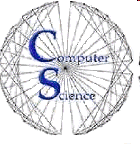 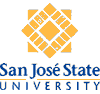 Unofficial Field Trip
Computer History Museum in Mt. View

http://www.computerhistory.org/
Provide your own transportation to the museum.

Saturday, November 21, 11:30 – closing time

Special free admission.
Do a self-guided tour of the Revolution exhibit.
See a life-size working model of Charles Babbage’s Difference Engine in operation, a hand-cranked mechanical computer designed in the early 1800s.
Experience a fully restored IBM 1401 mainframe computer from the early 1960s in operation.
2
Unofficial Field Trip, cont’d
See the extensive Revolution exhibits!
Walk through a timeline of the First 2000 Years of Computing History.
Historic computer systems, data processing equipment, and other artifacts.
Small theater presentations.
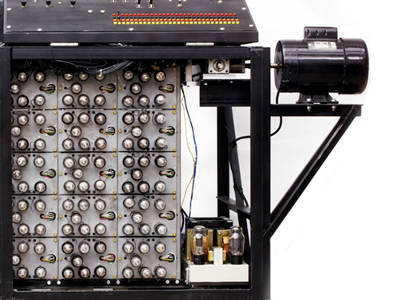 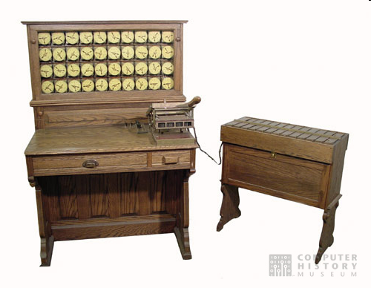 Hollerith
Census
Machine
Atanasoff-Berry 
Computer
3
Unofficial Field Trip, cont’d
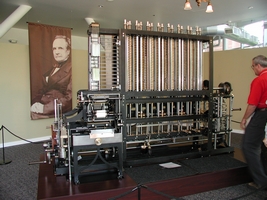 Babbage Difference Engine, fully operational
Hand-cranked mechanical computer.
Computed polynomial functions.
Designed by Charles Babbage in the early to mid 1800s.
Arguably the world’s first computer scientist, lived 1791-1871.
He wasn’t able to build it because he lost his funding.
Live demo at 1:30
His plans survived and this working model was built.
Includes a working printer!
http://www.computerhistory.org/babbage/
4
Unofficial Field Trip, cont’d
IBM 1401 computer, fully restored and operational.
A small transistor-based mainframe computer.
Extremely popular with small businesses in the late 1950s through the mid 1960s
Maximum of 16K bytes of memory.
800 card/minute card reader (wire brushes).
600 line/minute line printer (impact).
6 magnetic tape drives, no disk drives.
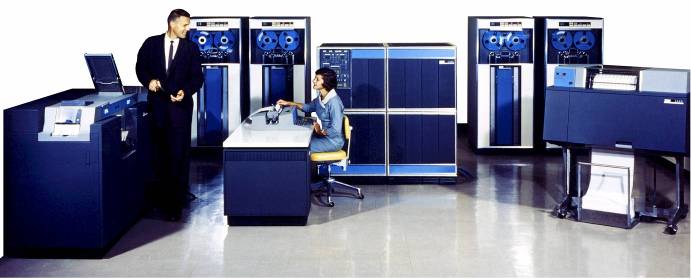 5
Unofficial Field Trip, cont’d
Information on the IBM 1401:

General info: http://en.wikipedia.org/wiki/IBM_1401
My summer seminar: http://www.cs.sjsu.edu/~mak/1401/
Restoration: http://ed-thelen.org/1401Project/1401RestorationPage.html
6
Unofficial Field Trip, cont’d
There will be extra credit if you participate in the visit to the Computer History Museum.

Complete a Canvas quiz.

Acceptable answers are to be found among the museum exhibits and presentations.

Each correct answer adds one point to your midterm score.
7
Internationalization and Localization
Internationalization (I18N) makes an application usable in multiple locales.

Localization (L10N) adds support for a particular locale to an internationalized application.

A locale consists of settings that describe text formatting and language conventions in a particular area of the world.

It’s more than just language translation!
8
Locale Settings
What language for messages
English, French, German, Spanish, Chinese, etc.
How to format dates and times
Order of month, day, year
Names of the months and of the days of the week
12-hour or 24-hour clock
How to format numbers
Currency symbol
Group separator, decimal point, negative indicator
How to sort text (collation sequence)
9
Developing Apps for I18N
Adapt to a user’s locale.

Dynamically determine:

What language to display all text, such as labels and messages

What format to display numbers, dates, and times

How to sort text
10
PHP Support for I18N
The intl extension is bundled with PHP versions 5.3.0 and later.

If necessary, download from http://pecl.php.net/package/intl 

Mac users should see also http://darraghenright.tumblr.com/post/22027208929/installing-intl-package-on-osx-lion 

Windows users should see also http://stackoverflow.com/questions/1451468/intl-extension-installing-php-intl-dll
11
Locale ID
A locale ID has several parts separated by underscores.
Two-letter language code as determined by the ISO 639-1 standard: http://en.wikipedia.org/wiki/List_of_ISO_639-1_codes 
Optional country code as determedby the ISO 3166 standard: http://en.wikipedia.org/wiki/ISO_3166-1_alpha-2 
Examples:
en_US: American English
en_GB: British English
12
Determine a User’s Locale
Determine a user’s locale in order to dynamically localize your web application.
Do that on the server with PHP code.
i18n/locale.php
<?php
if (isset($_SERVER['HTTP_ACCEPT_LANGUAGE'])) {
    $localeToUse = 
        Locale::acceptFromHttp($_SERVER['HTTP_ACCEPT_LANGUAGE']);
}
else {
    $localeToUse = Locale::getDefault();
}

print $localeToUse;
?>
13
Localize Text Messages
Pass the chosen word or phrase to a MessageFormatter object for formatting.

First parameter: the locale to use.
Second parameter: the string to format.
14
Localize Text Messages, cont’d
i18n/counter.php
<?php
$template = "{0, spellout}";
$locales  = array('en_GB', 'fr_FR', 'de_DE', 'zh_CN');

print "<table border='1'>\n";
print "    <tr>\n";
print "        <th></th>\n";

foreach ($locales as $locale) {
    print "        <th>$locale</th>\n";
}
print "    </tr>\n";
15
Localize Text Messages, cont’d
i18n/counter.php
for ($i = 0; $i <= 21; $i++) {
    print "    <tr>\n";
    print "        <td>$i</td>\n";
    
    foreach ($locales as $locale) {
        $msgMF = new MessageFormatter($locale, $template);
        $msg = $msgMF->format(array($i));
        print "        <td>$msg</td>\n";
    }
    
    print "    </tr>\n";
}

print "</table>\n";
?>
16
Localize Text Messages, cont’d
Output:
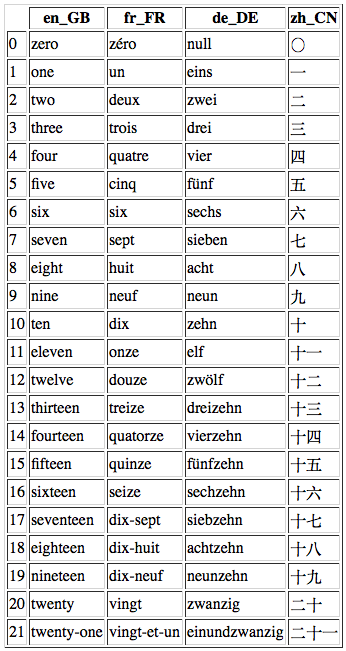 17
Localize Text Messages, cont’d
The constructor of class MessageFormatter takes two parameters:
the locale
the string to format

The string can contain ICU parameters.
ICU = International Components for Unicode
Example: {0, spellout}
See http://userguide.icu-project.org/formatparse/messages
18
Localize Text Messages, cont’d
Maintain a message catalog of words and phrases in the different languages.

Retrieve the appropriate word or phrase.

Pass the chosen word or phrase to a MessageFormatter object for formatting.
19
Localize Text Messages, cont’d
$messages = array();
$messages['en_US'] =
    array('FAVORITE' => 'favorite',
             'FRIES' => 'french fries',
             'CANDY' => 'candy',
             'CHIPS' => 'potato chips',
          'EGGPLANT' => 'eggplant');
$messages['en_GB'] =
    array('FAVORITE' => 'favourite',
             'FRIES' => 'chips',
             'CANDY' => 'sweets',
             'CHIPS' => 'crisps',
          'EGGPLANT' => 'aubergine');

$locales  = array('en_US', 'en_GB');
$sentence = 'My {0} food is {1}.’;
i18n/text1.php
20
Localize Text Messages, cont’d
i18n/text1.php
$favoriteMF = 
    new MessageFormatter($locale, $messages[$locale]['FAVORITE']);
$favorite = $favoriteMF->format(array());

$candyMF = 
    new MessageFormatter($locale, $messages[$locale]['CANDY']);
$candy = $candyMF->format(array());

$sentenceMF = 
    new MessageFormatter($locale, $sentence);
$text = $sentenceMF->format(array($favorite, $candy));
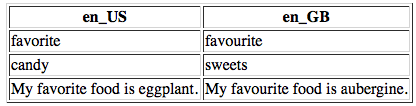 Output:
21
Localize Dates and Times
Use a MessageFormatter object.
Use a date or time argument type.
Optionally specify short, medium, or long style.
i18n/dates1.php
date_default_timezone_set('America/Los_Angeles');

$when = new DateTime();
$message = "It is {0,time,short} on {0,date,medium}.";
$fmt = new MessageFormatter('en_US', $message);
print $fmt->format(array($when)) . "\n";
Output:
It is 4:25 AM on Apr 23, 2015.
22
Localize Dates and Times, cont’d
Use an IntlDateFormatter object to specify the individual parts of a date or time.
23
Localize Dates and Times, cont’d
date_default_timezone_set('America/Los_Angeles');

$fmt = new IntlDateFormatter('en_US', IntlDateFormatter::FULL, 
                             IntlDateFormatter::FULL, 
                             'America/Los_Angeles');
$when = new DateTime();
$parts = array('tm_sec' => 56,
        'tm_min' => 34,
        'tm_hour' => 12,
        'tm_mday' => 23,
        'tm_mon' => 3, /* 0 = January */
        'tm_year' => 115); /* 0 = 1900 */

print $fmt->format($when) . "<br>\n";
print $fmt->format($parts);
Date type
Time type
i18n/dates2.php
Output:
Sunday, November 15, 2015 11:23:50 PM Pacific Standard Time
Thursday, April 23, 2015 12:34:56 PM Pacific Daylight Time
24
Localize Dates and Times, cont’d
IntlDateFormatter::formatObject() helper method.
i18n/dates3.php
date_default_timezone_set('America/Los_Angeles');

$when = new DateTime('now', new DateTimeZone('America/Los_Angeles'));
print IntlDateFormatter::formatObject($when, 'eeee dd MMMM y', 
                                      'es_ES') . "<br>\n";
print IntlDateFormatter::formatObject($when, IntlDateFormatter::FULL, 
                                      'fr_FR') . "<br>\n";
$formats = array(IntlDateFormatter::FULL, IntlDateFormatter::SHORT);
print IntlDateFormatter::formatObject($when, $formats, 'de_DE');
Output:
domingo 15 noviembre 2015
dimanche 15 novembre 2015 23:33:17 heure normale du Pacifique
Sonntag, 15. November 2015 23:33
25
Example Date and Time Formatting Codes
26
Localize Numbers
Use a MessageFormatter object to format numbers according to a locale.
i18n/numbers.php
$x = 5327;
$y = 98;
$message = '{0,number}/{1,number} = {2,number}';
$args = array($x, $y, $x/$y);
$us = new MessageFormatter('en_US',$message);
$fr = new MessageFormatter('fr_FR',$message);
print $us->format($args) . "<br>\n";
print $fr->format($args);
Output:
5,327/98 = 54.357
5 327/98 = 54,357
27
Localize Currency
Use a MessageFormatter object to format currency according to a locale.
i18n/currency1.php
$income = 5549.3;
$debit  = -25.95;

$fmt = new MessageFormatter('en_US',
                  '{0,number,currency} in and ' .
                  '{1,number,currency} out');

print $fmt->format(array($income,$debit));
Output:
$5,549.30 in and ($25.95) out
28
Localize Currency, cont’d
Use a NumberFormatter object for more specific formatting of currency.
i18n/currency2.php
$income = 5549.3;
$debit  = -25.95;

$fmt = new NumberFormatter('en_US', NumberFormatter::CURRENCY);
print $fmt->formatCurrency($income, 'USD') . ' in and ' .
      $fmt->formatCurrency($debit, 'EUR') . " out";
ISO 4217 currency codes:http://www.xe.com/iso4217.php
Output:
$5,549.30 in and (€25.95) out
29
Localize Currency, cont’d
i18n/currency3.php
$amounts = array(array(152.9, 'USD'),
                 array(328, 'ISK'),
                 array(-100, 'JPY'),
                 array(500.53, 'EUR'), 
);

$fmt = new NumberFormatter('en_US', NumberFormatter::CURRENCY);
$fmt->setAttribute(NumberFormatter::PADDING_POSITION, 
		     NumberFormatter::PAD_AFTER_PREFIX);
$fmt->setAttribute(NumberFormatter::FORMAT_WIDTH, 15);
$fmt->setTextAttribute(NumberFormatter::PADDING_CHARACTER, ' ');

foreach ($amounts as $amount) {
    print $fmt->formatCurrency($amount[0], $amount[1]) . "<br>\n";
}
$ 152.90
Ikr 328
(¥ 100)
€ 500.53
Output:
30
Locale-Aware Sorting
Use a Collator object to sort text according to the collating sequence of a locale.
$words = array('Малина', 'Клубника', 'Огурец');
$collator = new Collator('ru_RU');
$collator->sort($words);
foreach ($words as $word) {
    print $word . "<br>\n";
}
i18n/sorting.php
Клубника
Малина
Огурец
Output:
31